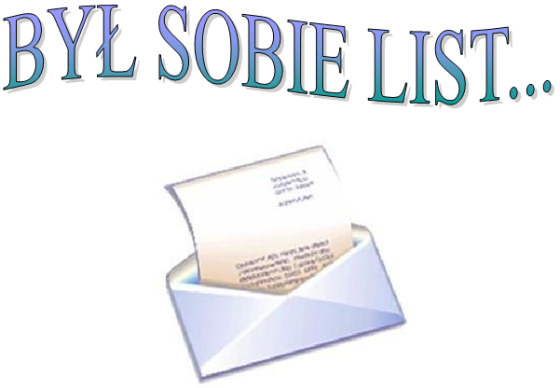 Dzisiaj się drogie dzieci dowiecie 
jak trafiają listy do ludzi na całym świecie. 
Nadawca pisze list i go adresuje, 
do osoby, której wiadomość wysłać planuje. 
Następnie znaczek przykleja na górze koperty w rogu prawym 
i podąża z listem na pocztę krokiem żwawym. 
Zostawia list w okienku u Pani Halinki, 
albo wrzuca go do czerwonej skrzynki. 
Na poczcie listy zostają posegregowane, 
ponieważ na różne miejsca są zaadresowane. 
List może być zwykły oraz polecony, 
który przy odbiorze zostaje podpisem odbiorcy poręczony. 
I tak o to ludzie wszystko w listach spisują, 
               a wysyłając je, na całym świecie ze sobą korespondują.
NADAWCA - pisze list
„List do Babci”	
Krzyś się dziś zastanawia
 jak list do babci nad morze trafia?
Otóż nic w tym nie ma niezwykłego
gdy list napiszesz drogi kolego.
Koniecznie na kopercie nadawcę oraz adres wpisz
bo to wiadomo jest nie od dziś!
Potem znaczek na kopercie przyklejamy
i tak gotowy list do skrzynki wrzucamy.
Albo na pocztę szybko ruszamy
i w okienku Pani nasz list zostawiamy.
A na poczcie listy są segregowane
bo są w inne miejsca zaadresowane.
Potem listonosz nasz list do adresata zawozi
i koniec jest jego drogi.
A babcia jest uradowana,
bo otrzymała list od wnusia z samego rana.
Krzyś kupuje znaczek
Adresowanie listu
Wrzuca list do skrzynki
Na poczcie
Droga listu
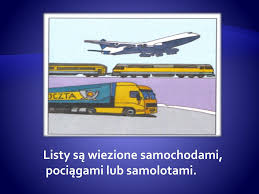 Z poczty odbiera list listonosz
Listonosz roznosi dużo listów
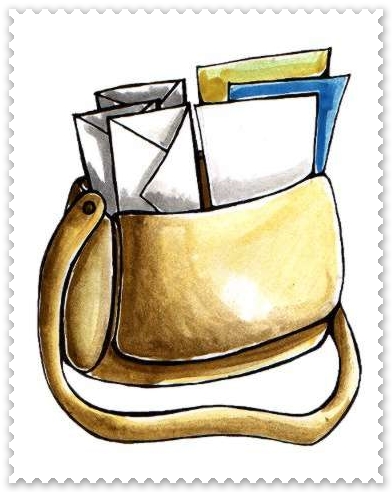 Droga listu
„LIST” – H.Szayerowa
List trafić ma do adresata,Choćby on mieszkał na końcu świata...Gdzieś na biegunie albo na wyspie,Bo poczta listy doręcza wszystkie.Lecz nie adresuj, pisząc do cioci:"Kochana ciocia,Poczta Okocim",Bo listonoszowi trzeba dopomóc.Podaj ulicę i numer domu,Imię, nazwisko kochanej cioci.By pan listonoszNo, pomyśl sama,Nad twoim listem głowy nie łamał.
List                              Skrzynka na listy
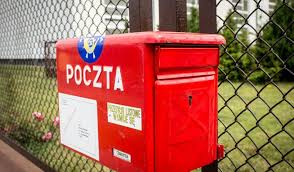 Znaczki wykonane przez dzieci
Twoje zadanie 1: Zaprojektuj swój znaczek
Zadanie 2: Rysuj po śladzie
DZIĘKUJĘ